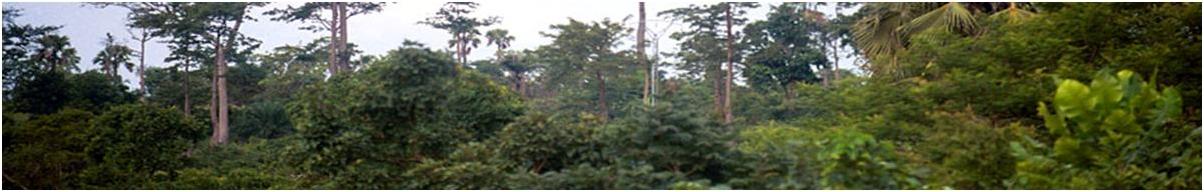 Forest Carbon Partnership Facility
Readiness & Carbon Funds
Update on the FCPF Approach to Social/Environmental Safeguards 
for REDD+
in Asia-Pacific and Globally
Kenn W. Rapp, Sr. Social Development Specialist, World Bank Group
Workshop on C.A.S. and S.I.S. for REDD+ in Asia-Pacific
Hanoi, Vietnam
 October 26, 2017
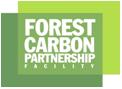 [Speaker Notes: Important to keep in mind that FCPF is supporting both Readiness and Implementation stages of REDD+

Important to keep in mind that a good deal of this applies to other forest climate funds administered by the World Bank, not just to the FCPF]
FCPF REDD+ Safeguard Requirements
World Bank safeguard policies and procedures “plus”
At Readiness phase: Readiness Fund SESA-ESMF approach
Hybrid of policy- and impact-centered SEA with social issues front and center
One of the five pillars of the FCPF “Common Approach”
At Implementation phase: Carbon Fund Methodological Framework
Focus on Chapter 4. on “Safeguards”
Chapter 5. on “Sustainable Program Design and Implementation”
2
[Speaker Notes: “SESA” stands for “Strategic Environmental and Social Assessment”, and “ESMF” stands for “Environmental and Social Management Framework”

SEA has been applied at the very earliest stages of decision making both to help formulate policies, plans and programs and to assess their potential development effectiveness and sustainability. This distinguishes SEA from more traditional environmental assessment tools such as EIA, which have a proven track record in addressing the environmental threats and opportunities of specific projects but are less easily applied to policies, plans and programs. SEA is not a substitute for, but complements, EIA and other assessment approaches and tools.]
Suite of 10+ WB Safeguard Policies
Projects and Programs financed by the World Bank
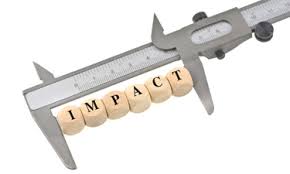 3
[Speaker Notes: This is simply designed to provide an overview; OP 7.50, OP 7.60, and OP 4.37 tend not to be considered relevant to REDD+]
Meth Framework Chpt. 4. Safeguards
4.1 Actions to Meet WB Safeguards and Promote and Support Cancun Safeguards
Criterion 24, Indicator 24.1: ER Programs need to “meet” applicable World Bank policies and procedures. ER Programs also need to “promote and support” the safeguards included in the UNFCCC guidance on REDD+
MF WG members felt that both sets of safeguards were important to include
Results of the FMT’s comparative exercise
Indicator 24.2: Safeguards Plans are the principal documents that describe the actions to be taken by the ER Program to eliminate, offset or reduce adverse environmental and social impacts
Countries’ ER-PDs should state whether the document(s) prepared during REDD+ Readiness are considered sufficient for the ER Program Entity to sign an ERPA 
Criterion 25, Indicator 25.1: These documents need to include “appropriate” monitoring and reporting arrangements
4
[Speaker Notes: ERPA = Emission Reductions Payment Agreement]
Meth Framework Chpt. 4. Safeguards
4.1 Actions to Meet WB Safeguards and Promote and Support Cancun Safeguards (CONT.)
Criterion 26: A Feedback and Grievance Redress Mechanism (FGRM) that builds on existing institutions, regulatory frameworks, and capacity needs to be in place for the ER Program
Indicator 26.1: The development of appropriate FGRM(s) will be based on an assessment of existing FGRMs, including “applicable customary” ones, that has been conducted and made public
Indicator 26.2 references the Benefit-Sharing Plan (Indicator 30.1) and the Safeguards Plans (Indicator 24.2), in an example of cross-linkages with other parts of the Meth Framework
Indicator 26.3: A plan is developed to improve the FGRM, “if necessary”
5
FCPF READINESS FUND: STATUS OF SESA-ESMF PROCESSES(TENTATIVE LIST)
Countries that have started carrying out the SESA-ESMF process
Countries in red have UNDP as Delivery Partner. Countries in blue have IDB as Delivery Partner
[Speaker Notes: At least 30 FCPF countries are identified as having started the SESA-ESMF process, of which 7 are in the broader Asia-Pacific region]
Focus on Asia-Pacific Region: Issues and Challenges
Often difficult to determine sequencing and timing of SESA-ESMF implementation, in relation to other elements of the Common Approach 
Emergence of new priority issues for analysis has required SESA to adapt, too
Initially grievance redress, then land and resource tenure assessment, most recently gender
For countries in FCPF Carbon Fund, sometimes difficult to determine what additional safeguards work might be needed for them to get to sign an ERPA
Multiple sets of standards by different initiatives/implementing entities can occasionally sow confusion and compete for the time and attention of already busy national REDD+ authorities
Where to find out more about country-specific issues/challenges:
Mid-Term Reports, R-Packages, and related documents (e.g. WB GRMs), available on the FCPF website
Forthcoming Learning Review of the SESA-ESMF Approach for REDD+ (July 2018)
7
[Speaker Notes: Challenges can roughly be divided between within the context of the FCPF Common Approach, and outside the context of the FCPF Common Approach

UNDP as FCPF Delivery Partner for 2 countries in the A-P region (Cambodia and PNG) has its own interpretation of the Common Approach]
Focus on Asia-Pacific Region: Lessons to Date
Within the context of the Common Approach, SESA is an iterative process that overlaps with national REDD+ strategy development, FGRM establishment, and stakeholder engagement.  These processes need to be implemented in tandem and coordinated well
The timing and sequencing of SESA implementation and ESMF preparation are important, but only to a point
The proliferating sets of standards challenge can be met by selecting an appropriate entry point for macro-level planning and action around national safeguards for REDD+, and using that to satisfy the applicable sets of standards in a integrated way
As an instrument for mitigating/managing adverse impacts and enhancing positive ones, the ESMF has its own monitoring protocol which should be able to feed safeguards performance information into the SIS 
While the selection of international and/or national consultants to coordinate SESA and related processes is more efficient, having the appropriate government units do this themselves is better for building national capacity
8
[Speaker Notes: Indonesia, Gabon, Mexico and Chile as examples of countries that have led with their own national systems.

DRC, Mozambique and Nicaragua as examples of countries that have shown themselves comfortable with using SESA-ESMF as the entry point. 

Cambodia, PNG and Suriname as examples of countries that have shown themselves comfortable with using Warsaw Framework as the entry point.]
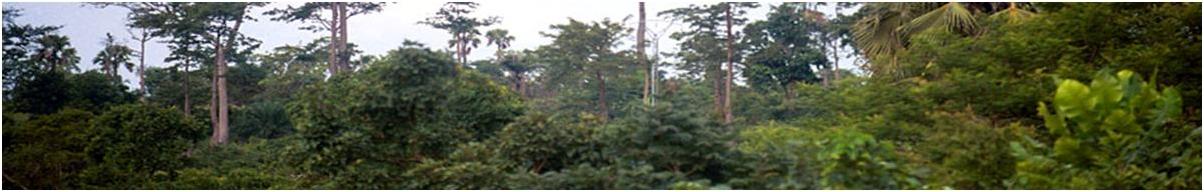 For more information:

www.forestcarbonpartnership.org

…in particular by looking under

Resources › Knowledge Topics and Resources › Social Inclusion
9
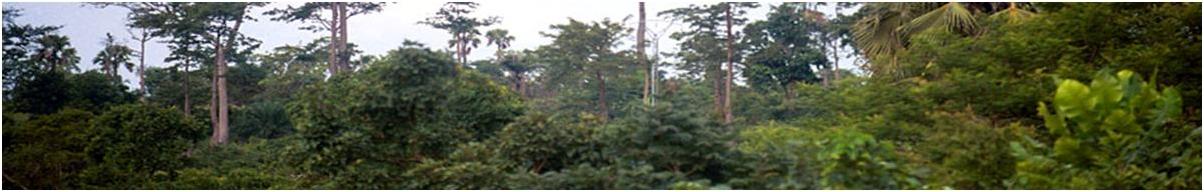 Thank You!
krapp@worldbank.org
10